Automatización de procesos 3
Gestión de Procesos y Servicios
¿Cómo calcular los indicadores de rendimiento de procesos?
Vamos a ver una forma rápida y sencilla
History Database
History Service
Permite al usuario consultar el histórico almacenado en la base de datos
5 entidades en el History Service
HistoricProcessInstances containing information about current and past process instances.
HistoricProcessVariables containing information about the latest state a variable held in a process instance.
HistoricActivityInstances containing information about a single execution of an activity.
HistoricTaskInstances containing information about current and past (completed and deleted) task instances.
HistoricDetails containing various kinds of information related to either a historic process instances, an activity instance or a task instance.
Consultando la historia con el History Service
El HistoryService proporciona los métodos createHistoricProcessInstanceQuery(), createHistoricProcessVariableQuery(), createHistoricActivityInstanceQuery(), createHistoricDetailQuery() y createHistoricTaskInstanceQuery() que pueden ser usados para consultar la historia.
Más detalles en http://docs.camunda.org/latest/api-references/javadoc/
Consultando la historia con el History Service
Ejemplo:
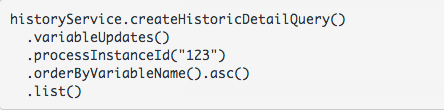 Pasos
Crea una clase para el cálculo de indicadores
Configura la clase en el applicationContext.xml
Crea un proceso para el cálculo de indicadores
Crea un formulario para mostrar los resultados
Paso 1: Crea una clase para el cálculo de indicadores
Paso 2: Configura la clase en el applicationContext.xml
Paso 3: Crea un proceso para el cálculo de indicadores
Paso 3:
Paso 4: Crea un formulario para mostrar los resultados
Este formulario puede ser tan sencillo como:

<div>PPI1 value: {{formVariable('ppi1')}}</div>
Si hay varios PPIs…
La tarea calculate PPIs se realizaría para cada uno de los PPIs con una puerta AND.
El formulario mostraría los resultados de todos los PPIs
No olvides
Tener en cuenta el scope del PPI a la hora de hacer el cálculo. 
Puedes filtrar la consulta del HistoryService para las instancias comenzadas a partir de una determinada fecha o quedarte sólo con las últimas N (en el Javadoc puedes ver los detalles).